MIT 3.156/3.46Photonic Materials and Devices8: Optical Scattering
Juejun (JJ) Hu
hujuejun@mit.edu
References
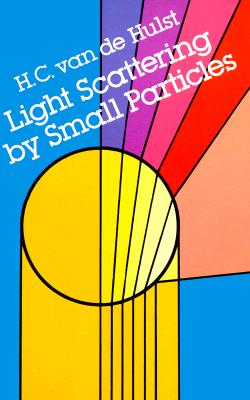 Principles of Nano-optics, Ch. 12
Electromagnetic Wave Theory, Ch. 6
J. A. Kong, Wiley & Sons
Light Scattering by Small Particles
H. van de Hulst, Dover Publications
Absorption and Scattering of Light by Small Particles
C. Bohren and D. Huffman, Wiley-VCH
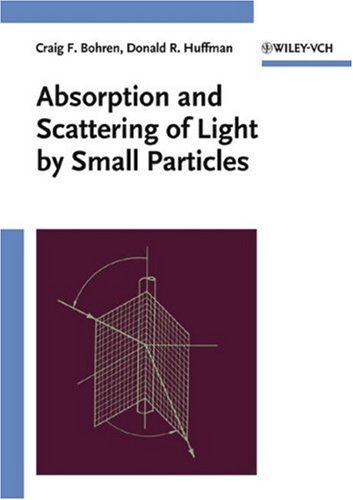 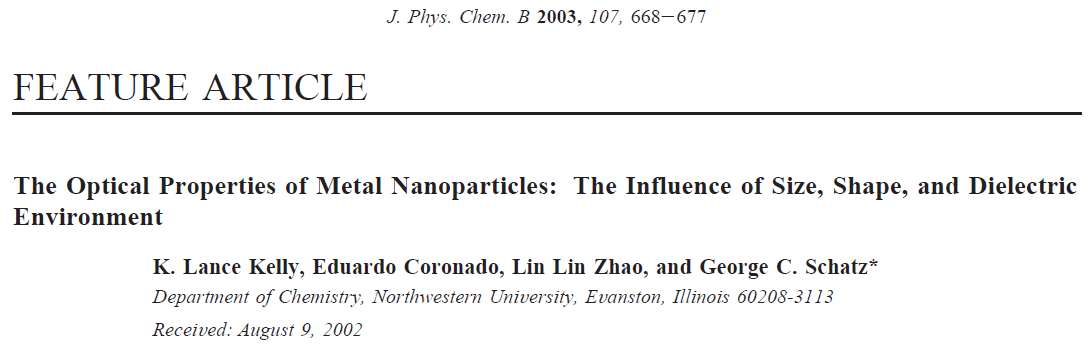 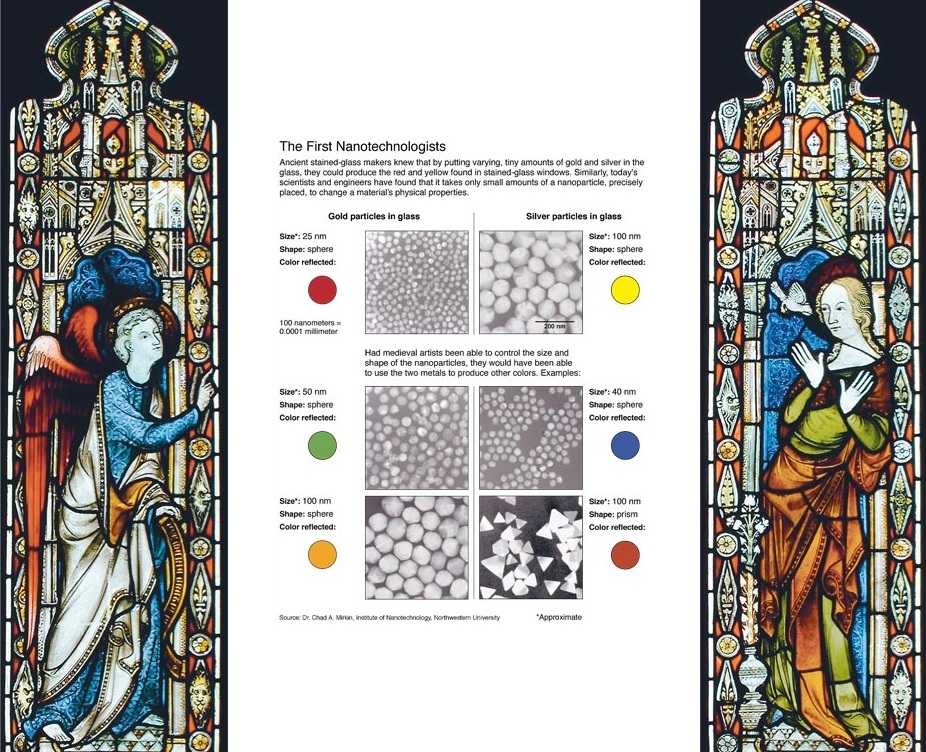 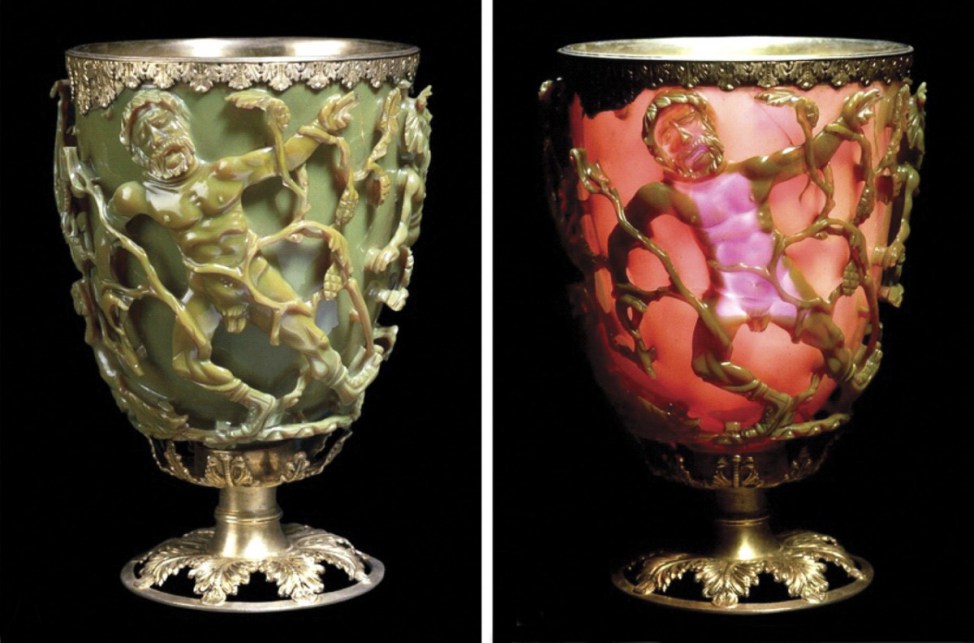 The Lycurgus Cup
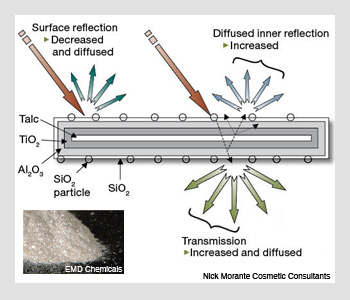 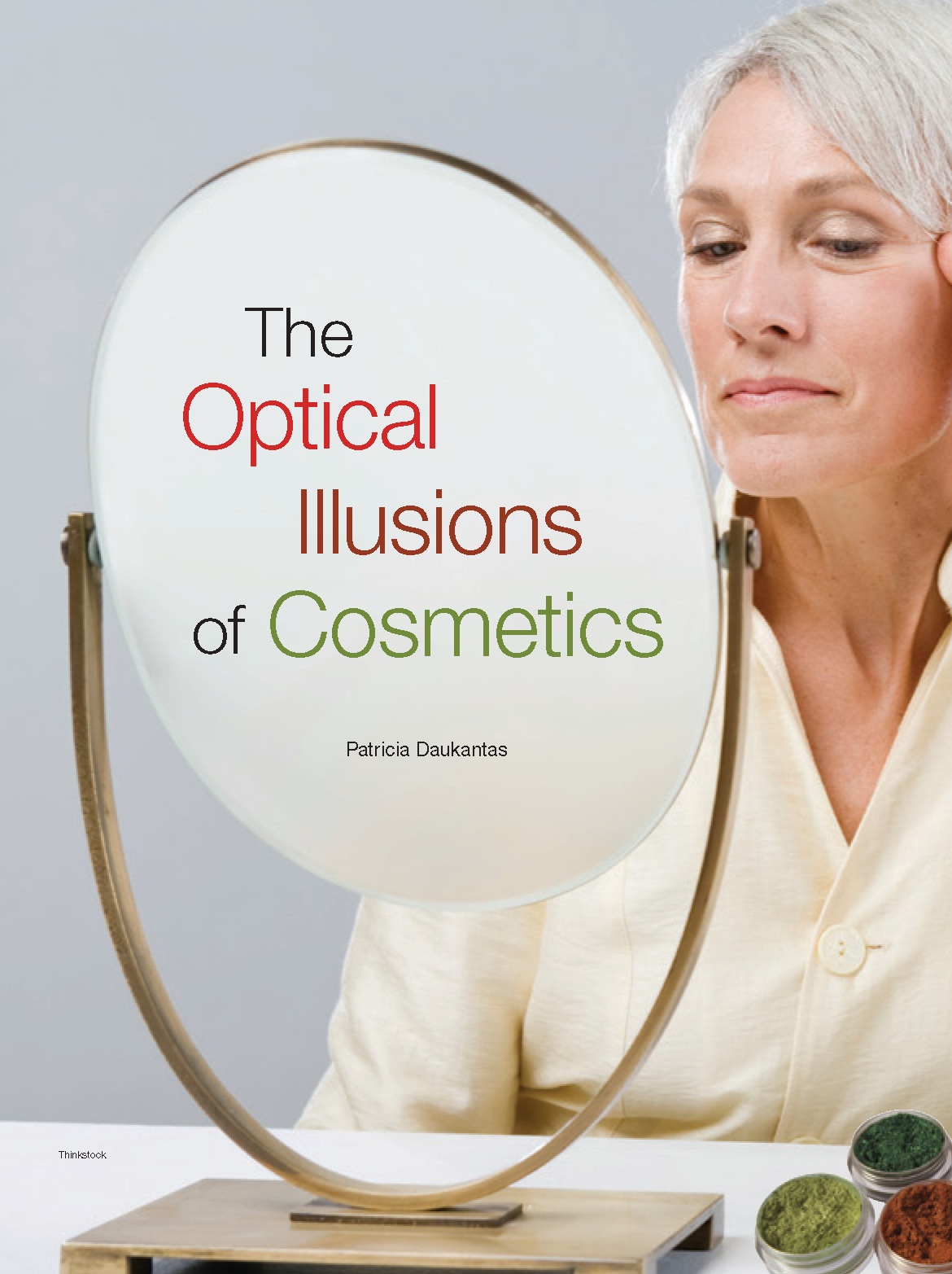 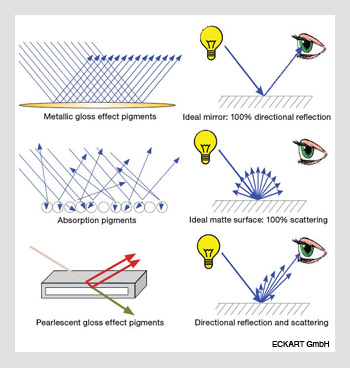 Optics & Photonics News 21, 42-48 (2010)
How to see around corners
Nat. Commun. 3, 745 (2012)
Rayleigh theory of optical scattering
Small particles (a << l): quasi-static approximation





The fields inside (E1) and outside (E2) the sphere may be found from the scalar potentials	   and
r
e2
The initially uniform field


Is distorted by introduction of the sphere
e1
q
(potential		  )
E0 (constant)
z
a
A sphere in a uniform static field: the solution
Laplace’s equations in source-free domains:



Boundary conditions:
Solution:
Field of an electric dipole
P
Dipole moment:
If the charges are embedded in a uniform unbounded medium with permittivity e2 , then the potential at any point P is given by:
e2
r-
r+
r
q
-q
q
-
+
z
d
Ideal (Hertzian) dipole:
A sphere in a uniform static field: the solution
Electric potential inside and outside the sphere:




A sphere in an static field is equivalent to an ideal dipole
Dipole moment:
Dipole polarizability:
e1 = 10, e2 = 1
e1 = 2.2, e2 = 1
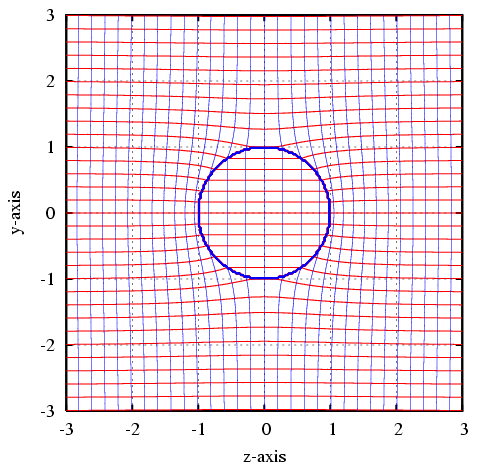 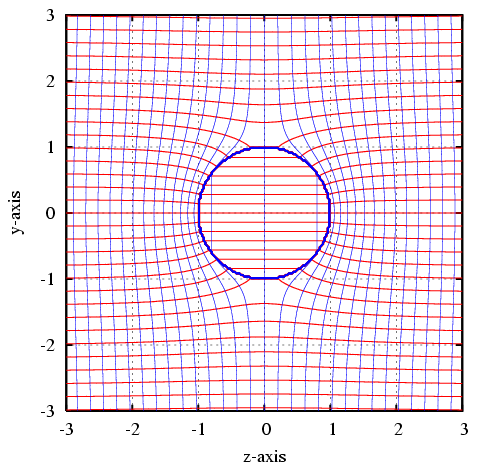 Equipotentials
Field lines
http://wiki.4hv.org/index.php/Dielectric_Sphere_in_Electric_Field
Scattering by small spherical particles
The field of an oscillating dipole






Far-field radiation: scattered field in the quasi-static limit
radiation field
(far-field)
static field
(near-field)
induction field
(near-field)
Rayleigh scattering (a << l)
p
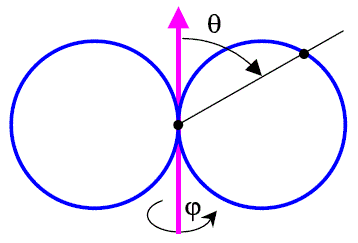 Scattering: induced dipole radiation
Scattered sunlight is highly polarized at a scattering angle of 90° (q  = 0°)
|Es|
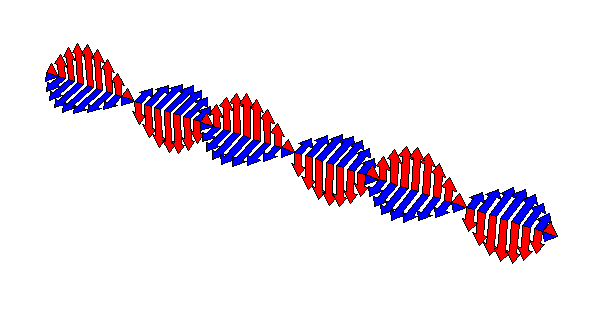 p
E
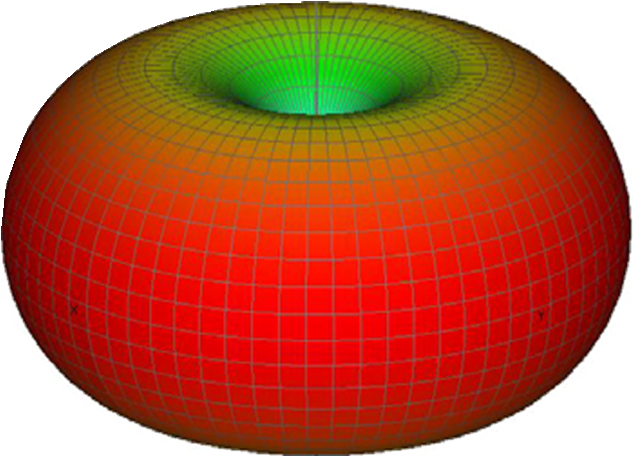 H
k
Particle
Scattered field
Rayleigh scattering (a << l)
Total scattered power (linearly polarized light):


Scattering cross-section ss  and scattering efficiency Qs :




Short wavelength light is preferentially scattered
(dimensionless number)
[Speaker Notes: The scattered light intensity scales with the scatterer’s volume square due to coherent scattering.]
Rayleigh scattering in gas and glass
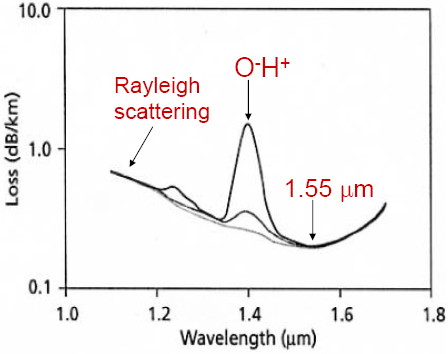 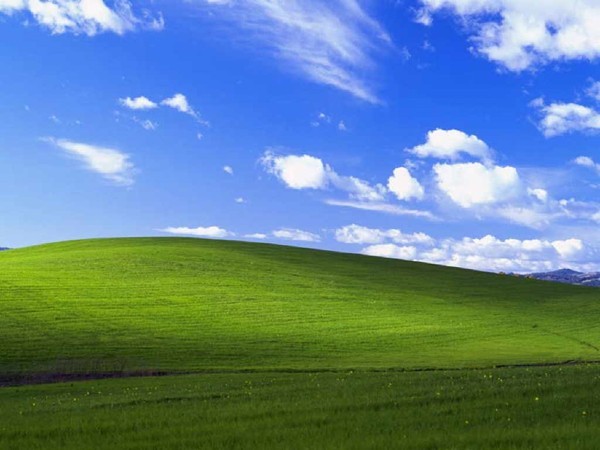 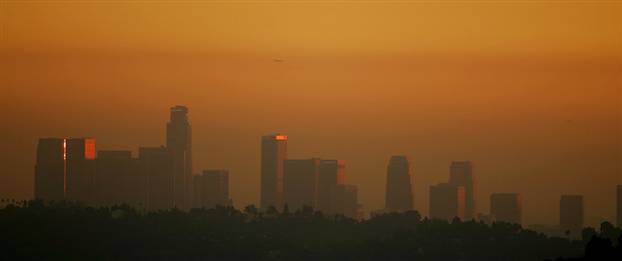 Density fluctuation results in non-zero Rayleigh scattering
S. Shibata et al., "Prediction of Loss Minima in Infrared Optical Fibers," Electron. Lett. 17, 775 (1981).
[Speaker Notes: In a uniform medium scattering from different parts of the medium cancels out due to destructive interference, resulting in zero total scattering]
Scattering by small spherical particles (cont’d)
The particle polarizability diverges when
In practical materials, polarizability is always a finite number due to the non-vanishing imaginary part of e1
Significantly enhanced scattering at the dipole resonance wavelength when
Localized surface plasmon resonance (LSPR): enhanced collective oscillation of free electrons
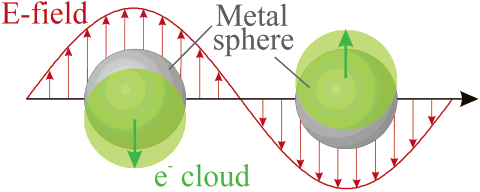 t
Optical absorption and extinction of spheres
Absorption cross-section sa :


Extinction = scattering + absorption



The contribution to extinction due to optical absorption is more significant for smaller nanoparticles
Optical absorption is also significantly boosted at the dipole resonance wavelength
Extraordinarily large optical absorption cross-section at the LSPR wavelength
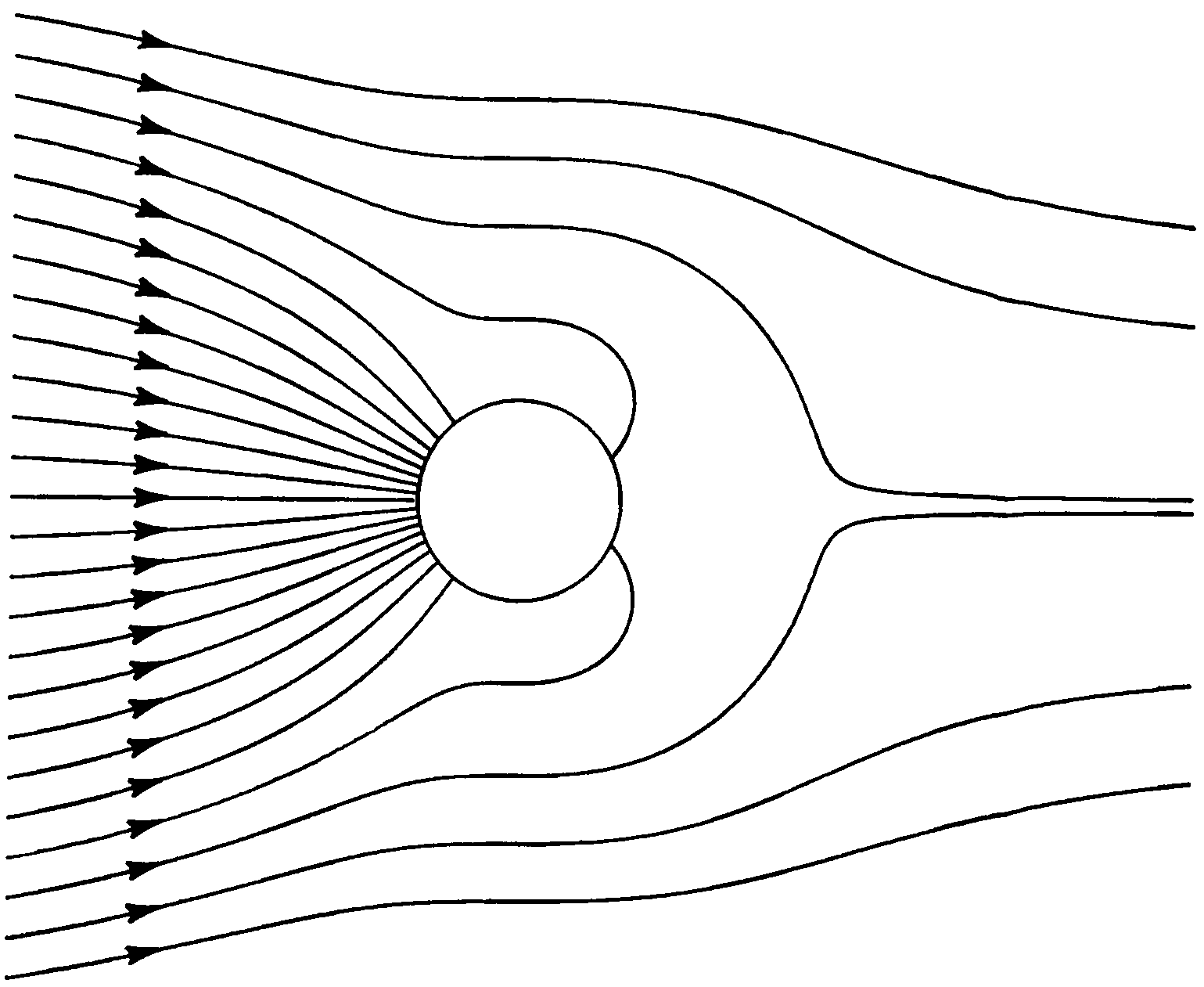 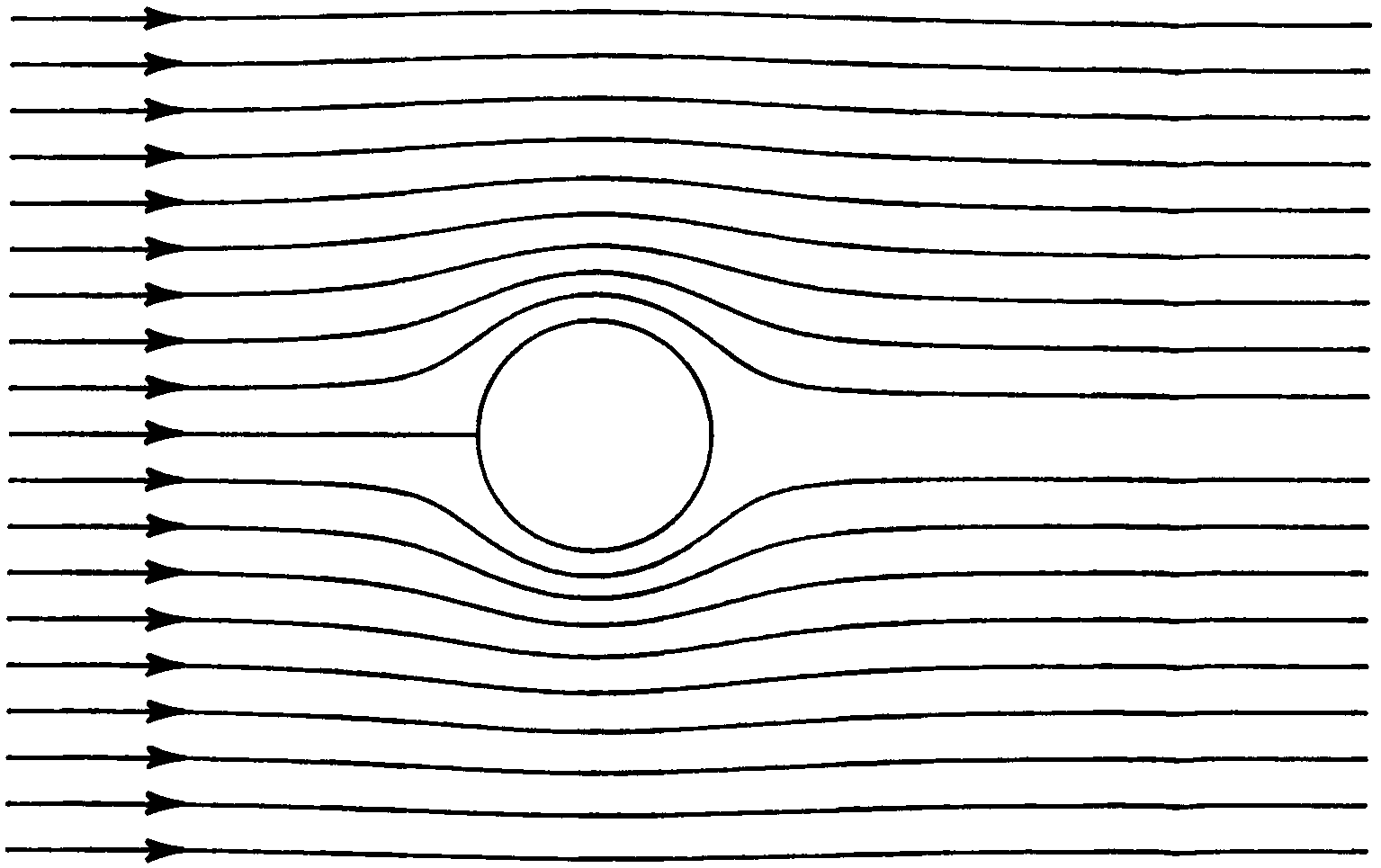 Field lines of Poynting vector around an aluminum sphere at the LSPR resonance wavelength of 141 nm where Qa = 18 (left) and at a non-resonant wavelength of 248 nm where Qa = 0.1 (right).
Absorption and Scattering of Light by Small Particles, C. Bohren and D. Huffman, Wiley-VCH
Field enhancement at LSPR resonance
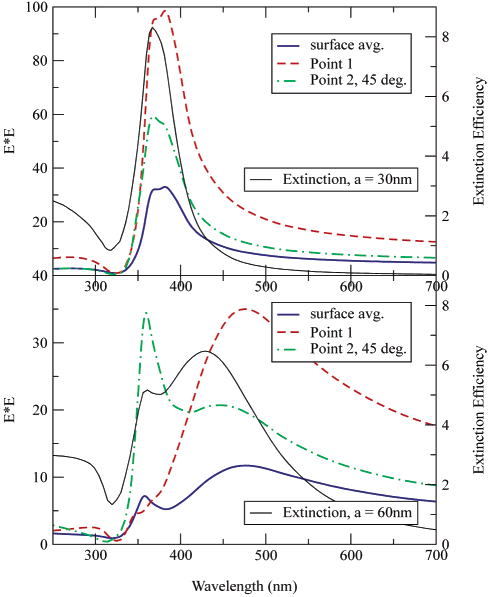 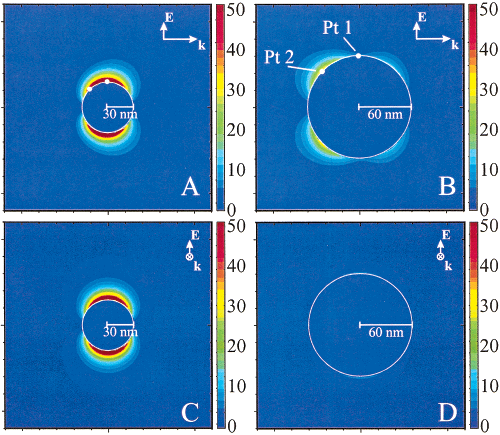 a = 30 nm Ag NP
dipole resonance
a = 60 nm Ag NP
quadrupole resonance
J. Phys. Chem. B 107, 668-677 (2003).
Different conventions and unit systems
Sometimes, unit conversion in electromagnetism can be tricky
According to the convention we use here:


In some books and papers, polarizability is defined as:


In Gaussian unit system:
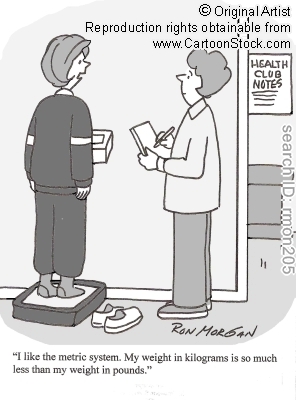 “I like the metric system. My weight in kilograms is so much less than my weight in pounds.”
Beyond the Rayleigh theory
Quantum effects
Classical modifications
Surface damping: mean free path limitation
Quantum plasmon resonance
Geometric effects: non-spherical particles
Finite size effects
Nanoshells and ellipsoids in the quasi-static limit (a << l)
Discrete Dipole Approxi-mation (DDA)
Modified Long Wavelength Approxi-mation (MLWA)
Multi-pole expansion: high order Fröhlich modes
Mie scattering theory
Nanoshells in the quasi-static limit
Nanoshell polarizability





Nanoshell dipole resonance:


Geometrically tunable resonant l
shell
r2
r1
core
where
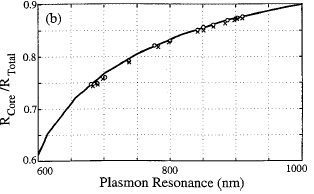 Au-coated Au2S nanoshells
Averitt et al., J. Opt. Soc. Am. B, 16, 1824-1832 (1999).
Ellipsoids in the quasi-static limit
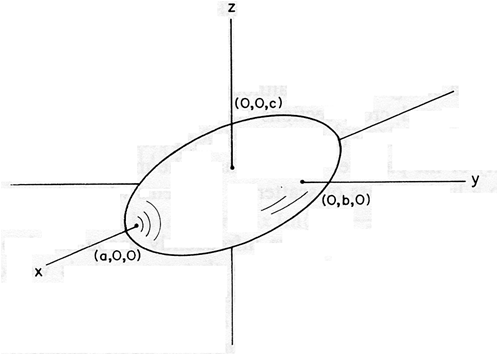 Surface of ellipsoid:


For incident field polarized along the x-axis:
where
C. Noguez, J. Phys. Chem. C 111, 3806-3819 (2007).

Absorption and Scattering of Light by Small Particles, C. Bohren and D. Huffman, Wiley-VCH
For incident field with random polarization:
Discrete Dipole Approximation (DDA)
Represented the arbitrary shaped particle as a cubic lattice of N polarizable small subunits (<< l) with polarizability asu




Induced electric dipole moment of each subunit:

asu is given either by the Clausius-Mosotti relation with the radiative reaction term or the Doyle expression
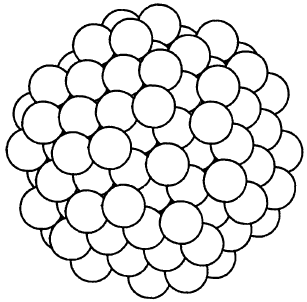 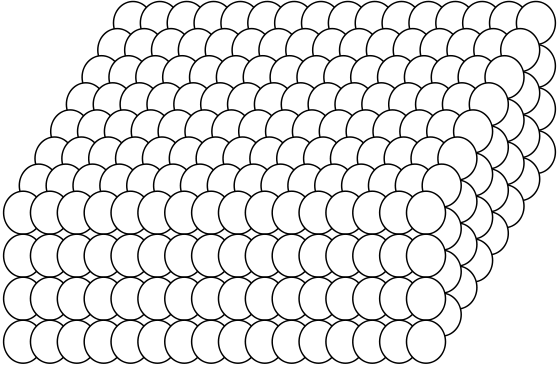 C. Dungey and C. Bohren, "Light scattering by nonspherical particles: a refinement to the coupled-dipole method," J. Opt. Soc. Am. A 8, 81-87 (1991).
E. Purcell and C. Pennypacker, "Scattering and absorption of light by nonspherical dielectric grains," Astrophys. J. 186, 705-714 (1973).
Discrete Dipole Approximation (DDA)
Local electric field at the i th subunit is the sum of external field  E0  and the dipole field Eij (i ≠ j) of all other subunits at the location ri of the i th subunit






Solve the 3N coupled linear equations for	    and cross-sections of the particle
A list of DDA computer codes
where
Modified Long Wavelength Approximation (MLWA)
In MLWA, radiative reaction effect and dynamic depolarization are taken into account by adding a radiative correction field term:









Redshift of LSPR peak in larger particles
where
Resonance condition:
“The discrete dipole approximation and its application to interstellar graphite," Astrophys. J. 333, 848 (1988).
“Enhanced fields on large metal particles: dynamic Depolarization,” Opt. Lett. 8, 581-583 (1983).
Multi-pole expansion
-
+
-
-
+
+
-
+
+
-
+
-
+
-
+
Monopole
Dipole
Quadrupole
Octupole
Expanding the scattered field by the particle into high order spherical harmonics: radiation by multi-poles



Quadrupole scattering intensity scales with quadrupole polarizability b
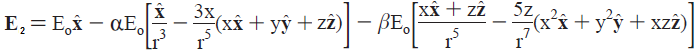 Quadrupole term
Dipole term
quadrupole resonance when
Quadrupole LSPR
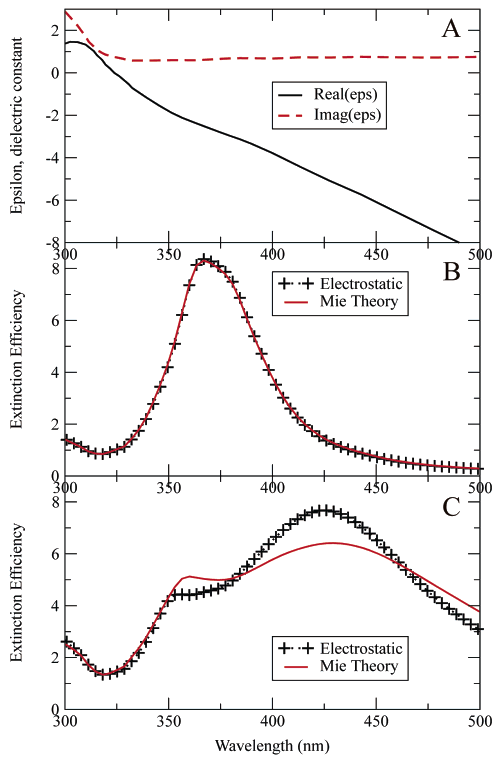 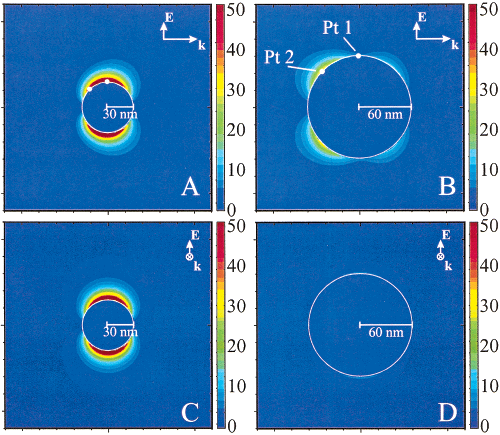 Dielectric constant of Ag
a = 30 nm Ag NP
Dipole resonance
Quadrupole resonance
a = 60 nm Ag NP
quadrupole LSPR
a = 30 nm Ag NP
dipole resonance
a = 60 nm Ag NP
Redshift of dipole resonance peak in a =
60 nm particles due to depolarization (MLWA)
Mie scattering (a ~ l)
Mie theory deals with scattering by isotropic spheres or cylinders with radii a in a homogeneous medium
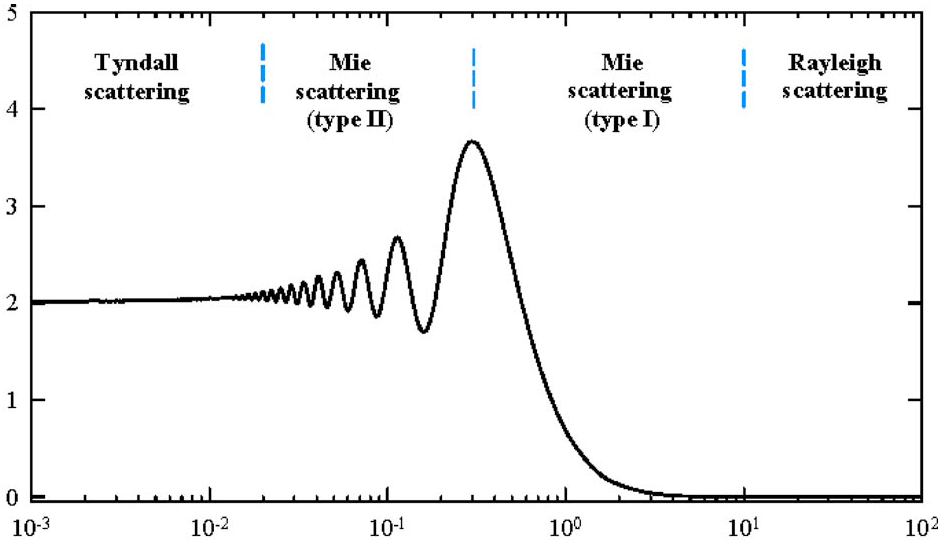 Qs → 2 :
extinction paradox
Scattering efficiency
ss  → l -4
Polystyrene microspheres in water
J. Appl. Phys. 105, 023110 (2009).
l / 2a
Scattering field pattern by a dielectric sphere
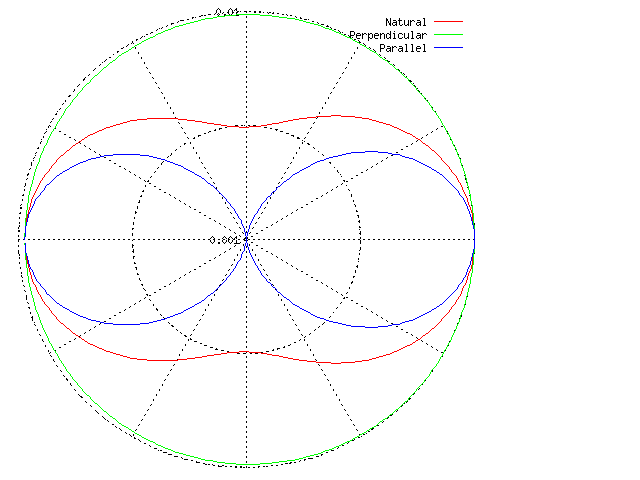 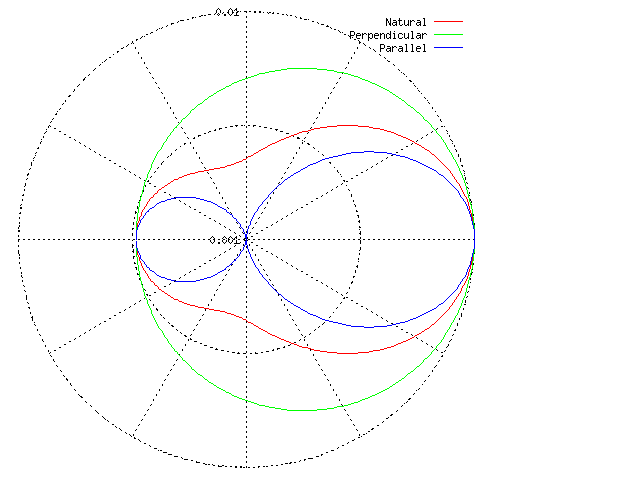 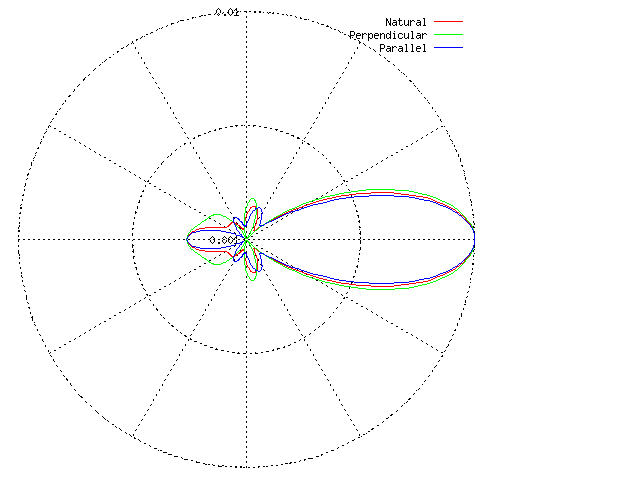 l / a = 20
l / a = 4
l / a = 1
Forward scattering is pronounced in Mie scattering
Plots generated using an online Mie Scattering Calculator
Mie scattering in optical fibers
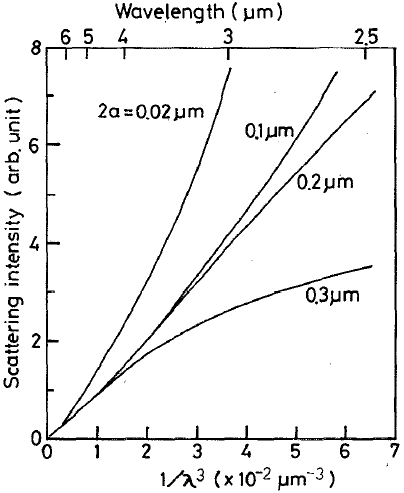 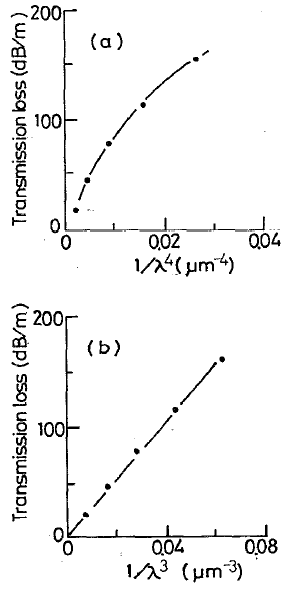 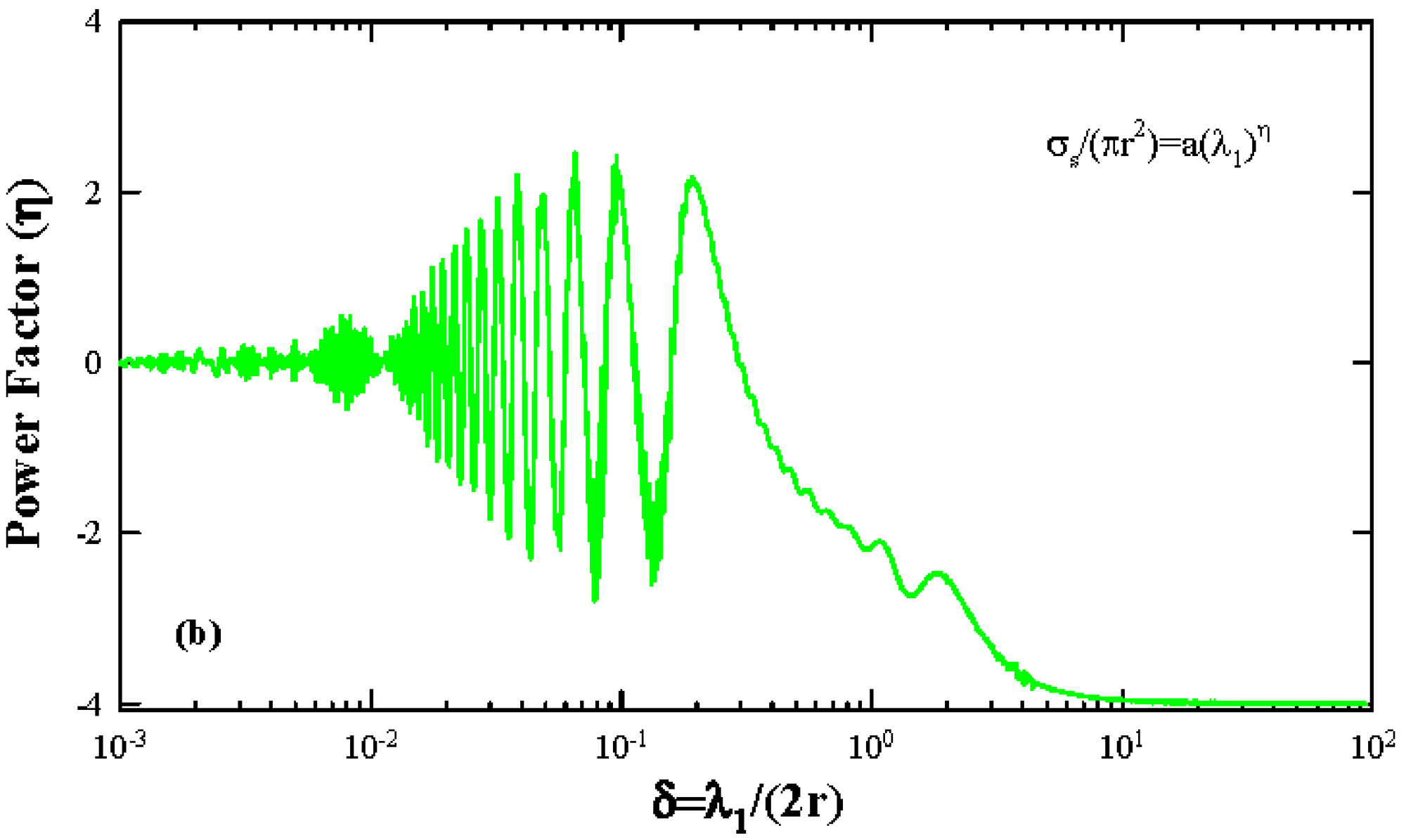 Power factor h
l / 2a
Mie scattering by crystalline precipitates
Crystal size estimated based on wavelength dependence of scattering loss
T. Katsuyama and H. Matsumura, J. Appl. Phys. 76, 2036 (1994).
Electron mean free path limitation in nanoparticles
In metal particles smaller than the mean free path of conduction electrons in bulk metal, the mean free path is limited by collisions with the particle boundary
Drude-Sommerfeld model:






Surface damping mainly increases the imaginary part of permittivity
where	      is the electron velocity at the Fermi surface
	      is the mean free path for collisions at the surface
For Ag NPs:
U. Kreibig et al., J. Phys. F, 4, 999 (1974).
[Speaker Notes: In the last equation, a is given in nm and the equation applies to 405 nm wavelength]
Quantum plasmon resonance
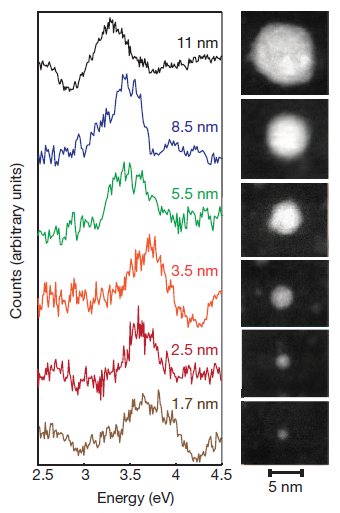 Blue shift of LSPR peak in small (a < 5 nm) metal nanoparticles
Discrete energy levels due to the small number of atoms in a particle





Each transition corresponds to a new bound electron oscillation term in the Lorentz-Drude model
E
Energy band
2a
Quantum plasmon resonance
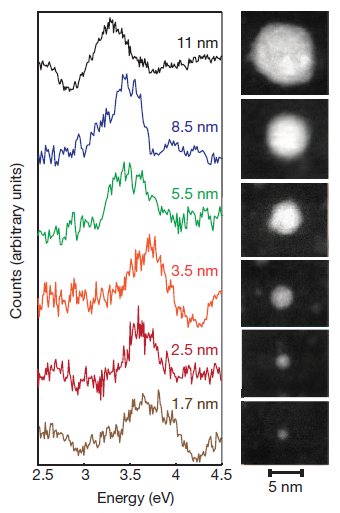 Blue shift of LSPR peak in small (a < 5 nm) metal nanoparticles
Discrete energy levels due to the small number of atoms in a particle
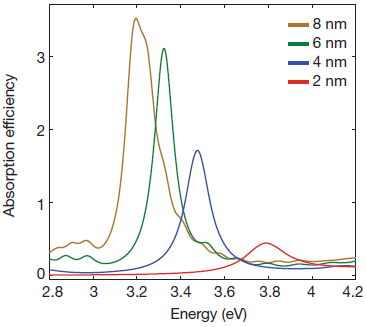 J. Sholl et al., Nature 483, 421-428 (2012).
Applications of LSPR in metal nanoparticles
Small resonance mode volume
Refractive index sensing: cavity perturbation scales inversely with mode volume

Local field enhancement
Absorption enhancement in solar cells
Surface Enhanced Raman Scattering (SERS)
Coupling between metal nanoparticles
Dark field imaging for scattering measurement
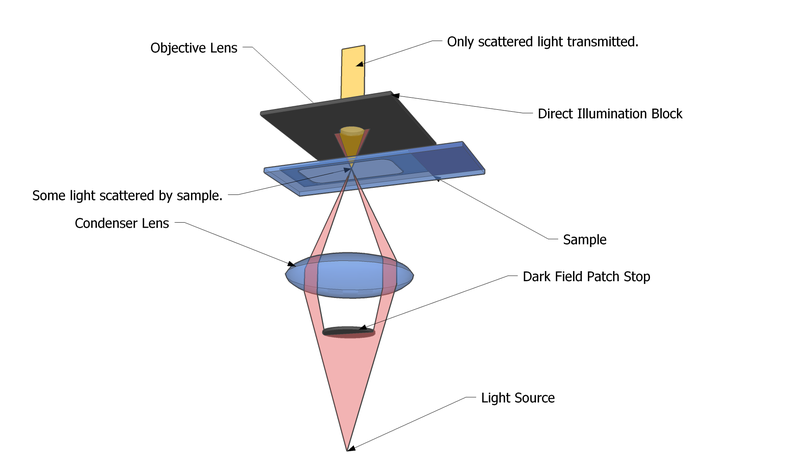 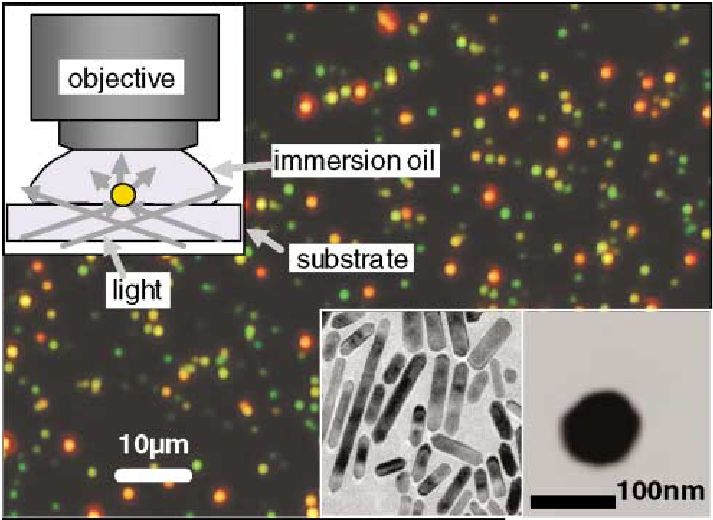 True color image of gold nanorods (red) and gold nanospheres (green)
Phys. Rev. Lett. 88, 077402 (2002).
Single protein molecule detection
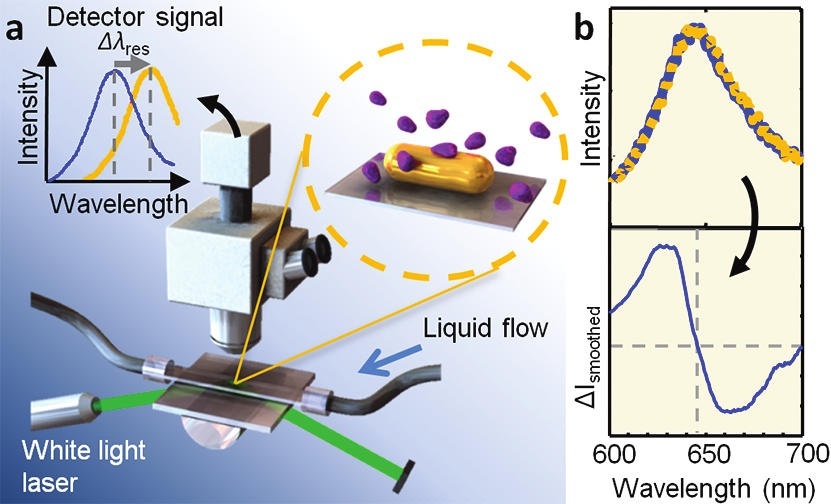 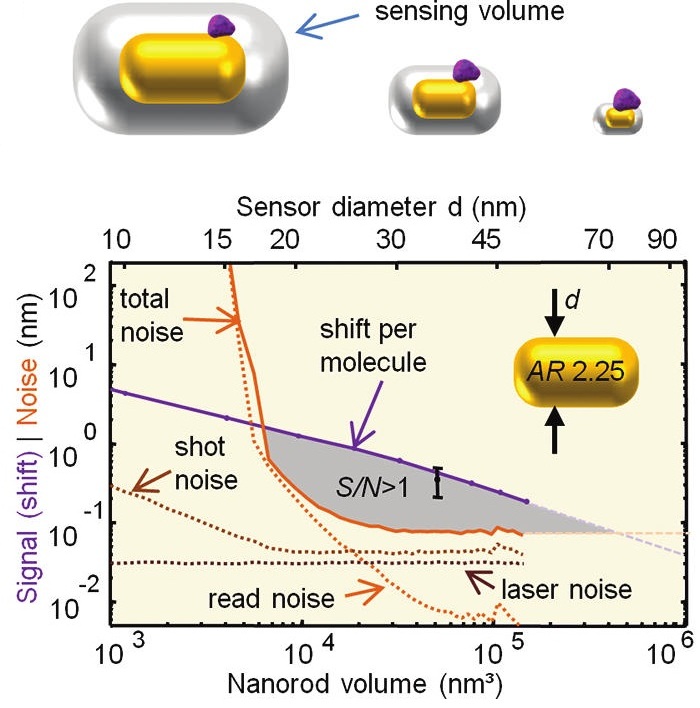 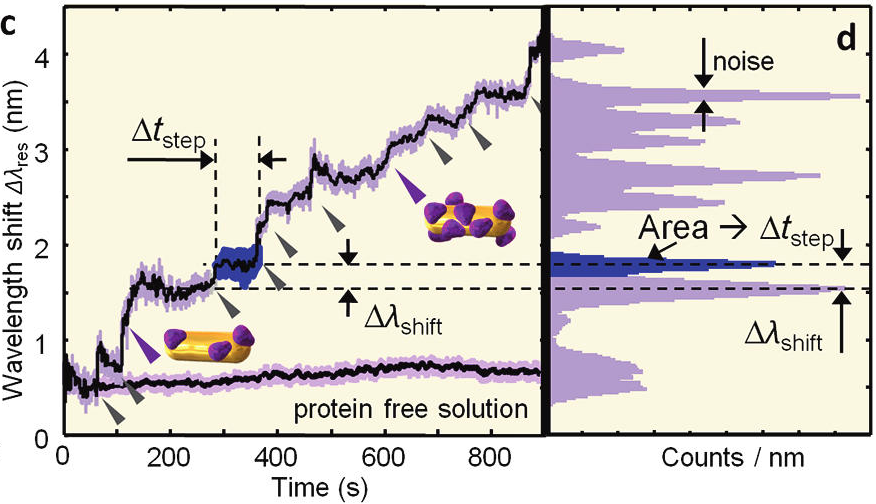 “Single Unlabeled Protein Detection on Individual Plasmonic Nanoparticles,” Nano Lett. 12, 1092-1095 (2012).
Surface Enhanced Raman Spectroscopy
Raman scattering
Raman scattering is characterized by “its feebleness in comparison with the ordinary scattering” – C. Raman
Raman scattering cross sections are typically 14 orders of magnitude smaller than those of fluorescence
SERS: dramatic enhancement of Raman signal on the surface of noble metal nanostructures
Chemical enhancement factor: ~ 100
Electromagnetic enhancement factor: 104 up to 1011
Electromagnetic Enhancement Factor (EF):
Chem. Phys. Lett. 423, 63-66 (2006).
Surface Enhanced Raman Spectroscopy
Field enhancement is most significant at small gaps and sharp tips: the “lightning rod” effect
Bowtie
Trimers
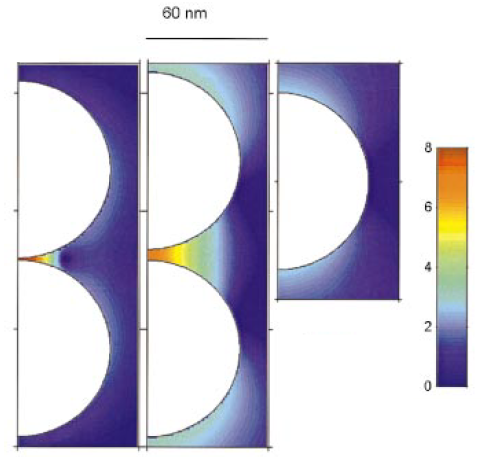 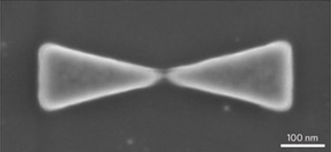 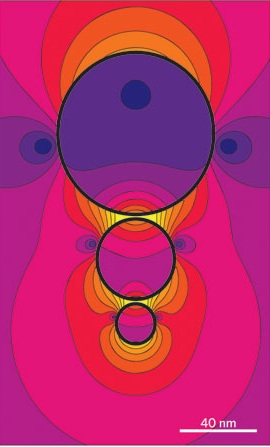 Nanocrescent
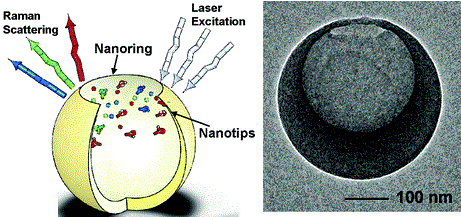 Dimers
Phys. Rev. E 62, 4318-4324 (2000).	Nat. Photonics 5, 83-90 (2011).
Nano Lett. 5, 119-124 (2005).		Chem. Commun. 47, 3769-3771 (2011).
SERS substrates and “hot spots”
The majority of Raman signal is generated by molecules at locations where the field intensity peaks: hot spots
Self-assembly and top-down fabrication
EF up to 1015


Challenges:
Hot spot areal density
Statistical fluctuation
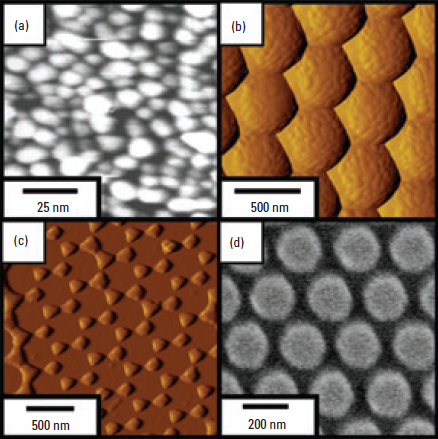 Phys. Rev. Lett. 76, 2444 (1996).
Science 275, 1102 (1997).
Hot spot
Anal. Chem. 77, 338A-346A (2005).
SERS substrates and “hot spots”
The majority of Raman signal is generated by molecules at locations where the field intensity peaks: hot spots
Self-assembly and top-down fabrication
EF up to 1015


Challenges:
Hot spot areal density
Statistical fluctuation
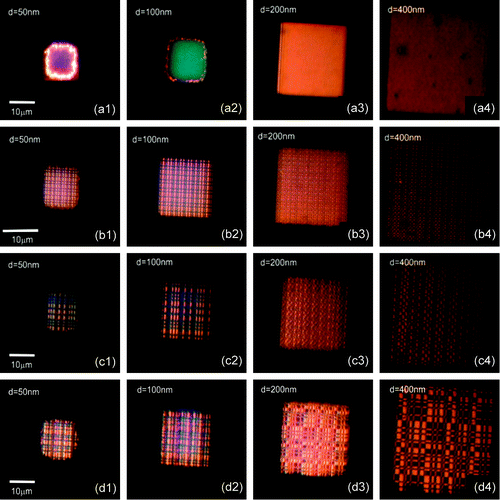 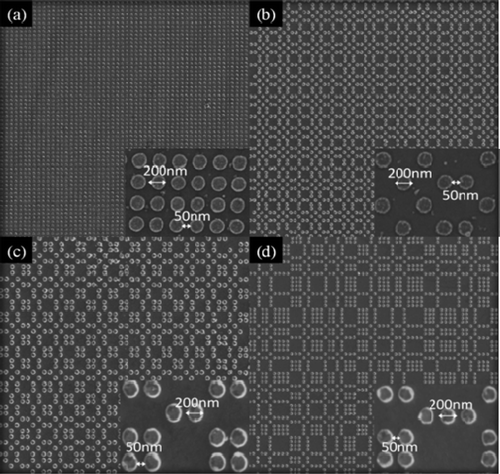 Phys. Rev. Lett. 76, 2444 (1996).
Science 275, 1102 (1997).
Nano Lett. 8, 2423 (2008).
Coupling between nanoparticle resonances
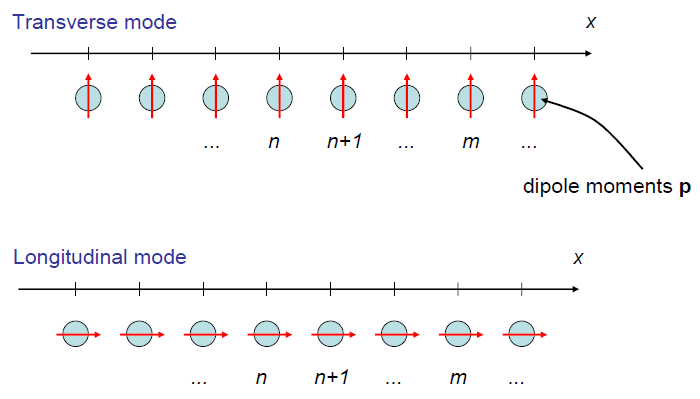 Coupling between nanoparticle resonances
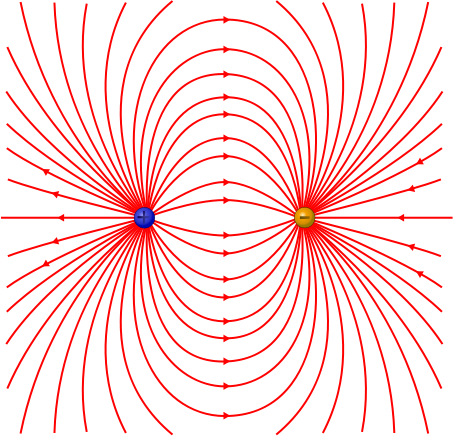 Longitudinal mode: field from neighboring particles reinforces each other
(red shift of resonance)
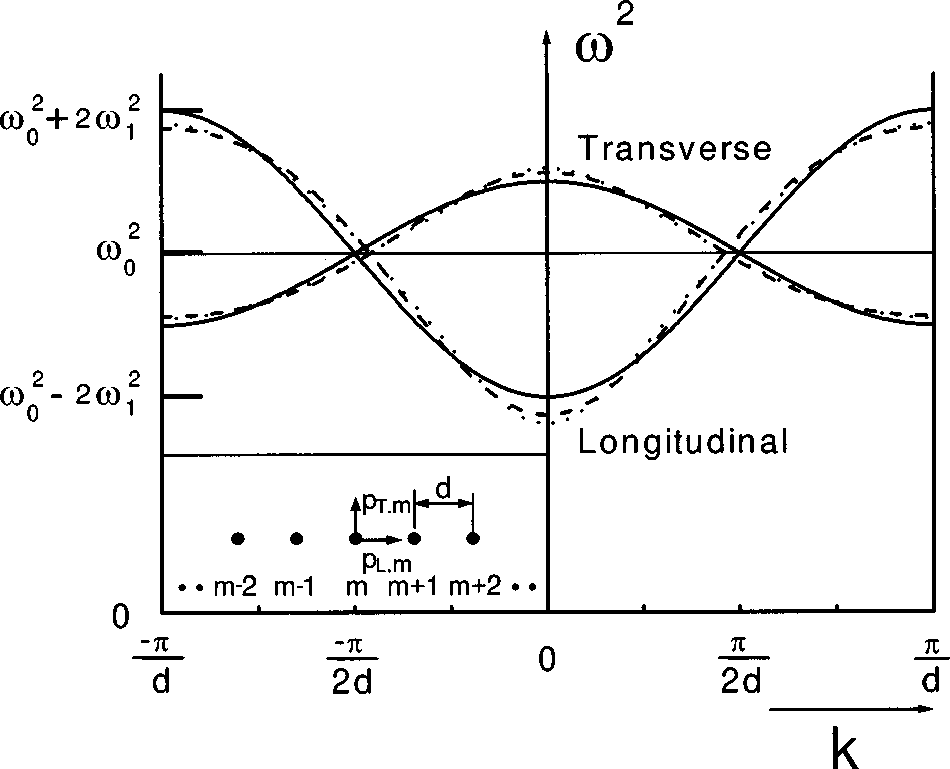 Transverse mode: field from neighboring particles opposes each other
(Blue shift of resonance)
Brongersma et al., Phys. Rev. B 62, R16356 (2000).
A molecular ruler
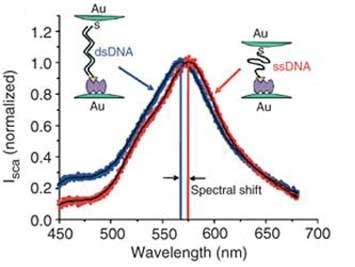 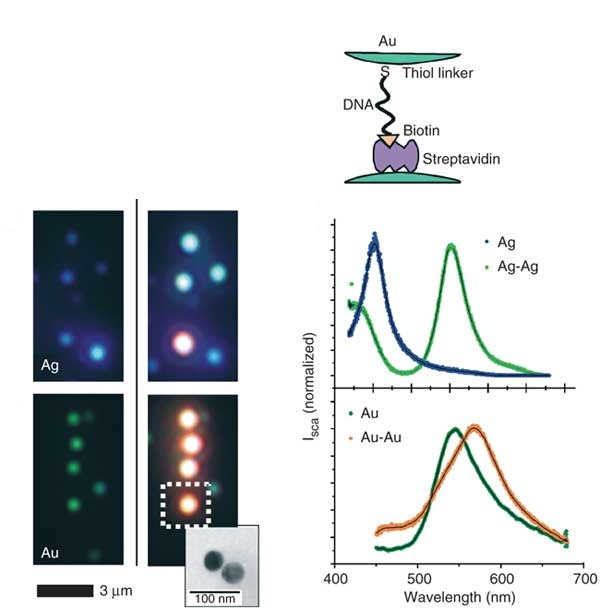 Red shift
Single particle
Dimer
With 40 nm particles and a 0.1 nm spectral resolution, it is possible to measure particle separations with 1 nm resolution
Nat. Biotechnol. 23, 741 (2005)
List of symbols
a – spherical particle radius
l – wavelength
E0 – incident (applied) electric field amplitude
E1 / E2 – electric field amplitude inside / outside the particle
F1 / F2 – electric potential inside / outside the particle
e1 / e2 – permittivity inside / outside the particle
r – radial coordinate
q – angular coordinate
q – electric charge
List of symbols
p – electric dipole moment
d – spacing between charges
a – dipole polarizability
V – volume of scatterer
E – electric field (vector)
H – magnetic field (vector)
k – wave number
k – wave vector
Ps – scattered power
m0 – vacuum permeability
List of symbols
ss – scattering cross-section
Qs – scattering efficiency
sa – absorption cross-section
sext – extinction cross-section
g – damping coefficient
w – angular frequency of oscillating electric field
wp – plasma frequency
vF – electron velocity at Fermi surface
L – mean free path for electrons due to surface collision
er – relative permittivity (dielectric constant)
List of symbols
Vmode – resonant mode volume
w0 – angular frequency of light at resonance
Dw0 – resonant frequency change due to perturbation
EF – SERS enhancement factor
lE – Raman excitation wavelength
lS – Raman scattering (Stokes) wavelength